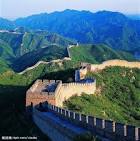 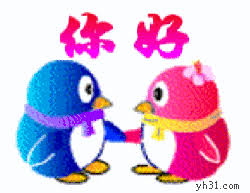 Curriculum Night
Chinese Class 1
 Period 5&6
Welcome! What are we going to do ?
Please sign in your name beside your kid’s name 
Take a syllabus( you will read and then sign your name and ask your kid to bring back to me by this Friday)
Introduction about Ms  Wang ( Wang Laoshi) and the contact information
 What have we learned so far?
How to navigate to my  website( daily ppt and homework inserted)
About homework/assignment/textbook/material/online resources
About grade/extra culture credit/Heritage learner
Attendance and participation
Any questions?
About me 关于我
My name is Yuhua Wang.
Call me Ms Wang/Wang Laoshi, please.
I graduated from  Liaoning Normal University  in China  with a Masters in  Linguistics and Applied Linguistics
I have been in USA for 5 years
I have been teaching for about 20 years.
Most of years teaching teenagers
Contact information:
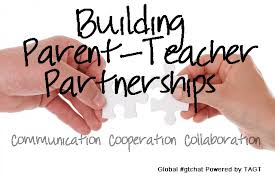 Yuhua Wang
425-385-6191
Best time to call:9:30am to 10:30am
Email:ywang@everettsd.org
Classroom: Classroom 630
Help Time: At 2nd lunch time /After school
Best time to help: If the above time don’t work, your are supposed to make appointment with me for after school time (I work at Cascade High School for 5th and 6th period)
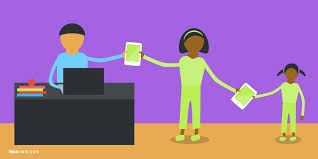 What have we learned/achieved?(ACTFL) Foundation1
Basic greetings and courtesy daily expressions
Students did an awesome presentation
Basic geographic knowledge/culture about China 
Finished learning Pinyin( phonetic system )
Count and write from 1 to 10 (even30)
Some Chinese characters
Setting up a safe , warm and social classroom culture and climate
How to navigate to my  website (Very important)
https://www.everettsd.org/Domain/10
Click Our Staff then click teachers
 Find Wang, Yuhua, click website
Find Calendar-daily( almost)ppt and homework
Pay attention to quicklink( learning resources)
If student is absent, it’s a good resource to  make up/review
textbook/material/online resources
About text book
Most weekdays can be left at school( expecially  Foundation 1 which we are studying now)
Take back Folder with hangouts to review/unfinished workbook and character practice book/ review ppt at weekdays/homework in ppt
Take back textbooks when needed/ For Homework or review/on Friday to go over
About workbook and Chinese character practice book
Workbook as homework/in class
Chinese character practice book as homework/in class
online resources( school district will tell soon, will be very useful)
Materials: pencils, erasers, folder,notebook ,red pens, highlight pen
Please read grade and extra culture credit/Heritage learner on syllabus/bilingual
We have many students who are bilingual or multilingual. They have the opportunity to earn JHS credits and a Washington State Seal of Biliteracy on their diploma, by taking a language assessment.
LANGUAGES: Any! (They don’t need to be languages that we offer at JHS, nor are they limited to the languages on the flyers.)
REGISTRATION: Sept. 25- Oct. 20 with our ASB Treasurer.
TESTING: Nov. 15
office location is C220 with Jen Linder and Erin Thomsen.
Attendance and Participation    is important!
Study after school is important because Chinese is a very challenging  subject!
  Finish homework and Study about 30 minutes  is minimum.

I welcome you to keep contact with me!
Keeping  a good attendance is essential for your student’s success in learning Chinese!
Keep in touch! Thank you!